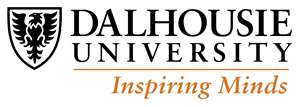 www.Risk-Analytics-Lab.ca
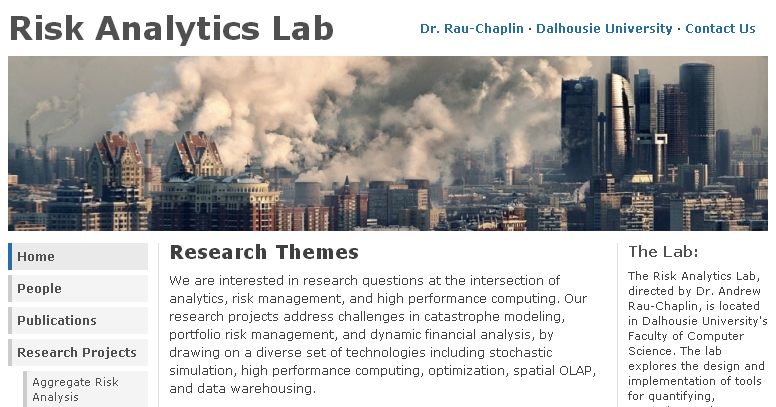 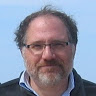 Model: Collaborative Research with Industrial Partners
Key Outputs
Highly qualified graduate students
Industrial strength prototypes
Peer reviewed publications
Lab Members: Postdocs, Ph.D. & MCS students, visiting researchers/interns, Advisors from Industry
Disciplines
Computer Science
Statistics
Civil Engineering
Oceanography
Economics
GIS
Management Information Systems
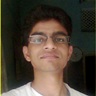 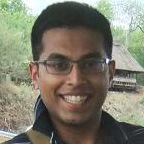 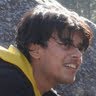 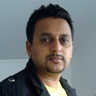 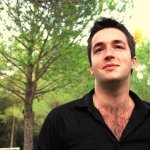 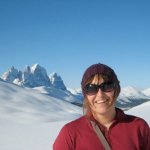 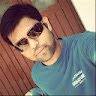 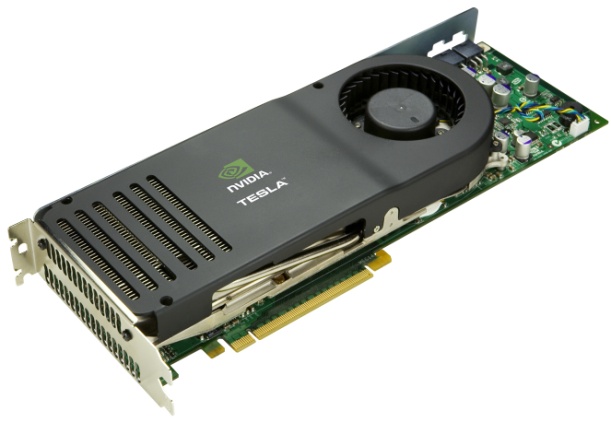 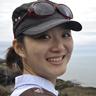 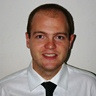 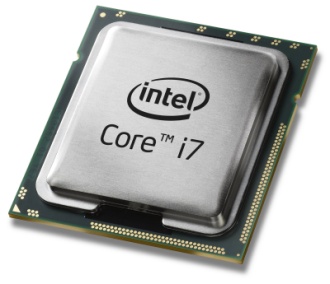 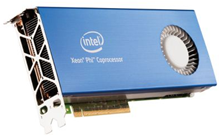 Andrew Rau-Chaplinarc@cs.dal.ca
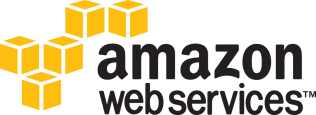 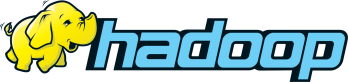 Some Recent Projects
Risk Portfolio Analysis
Treaty Optimization
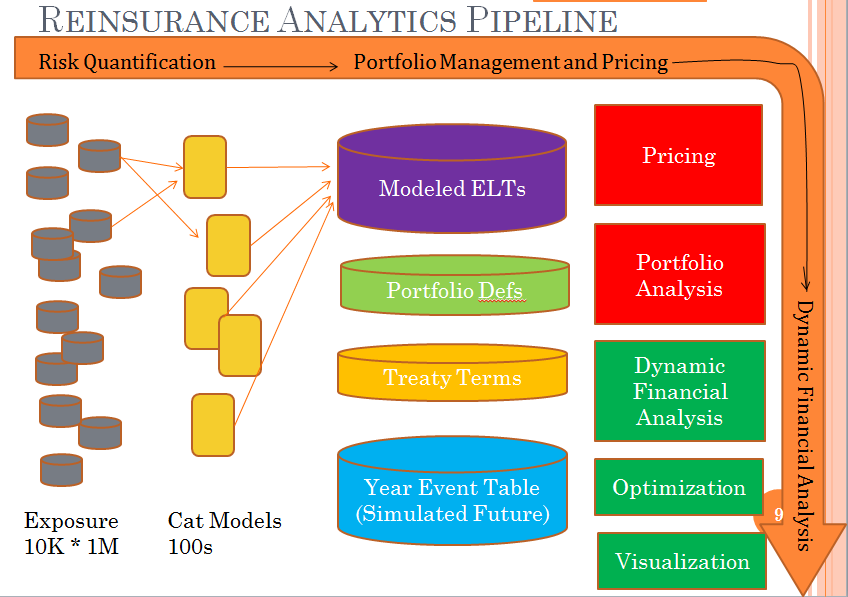 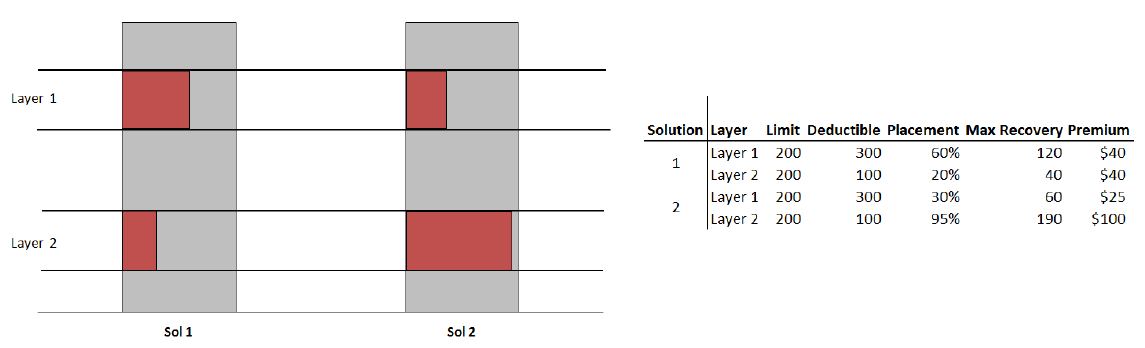 A Hadoop based Risk Analytics Framework
P2RAC: Cloud based Analytics in R
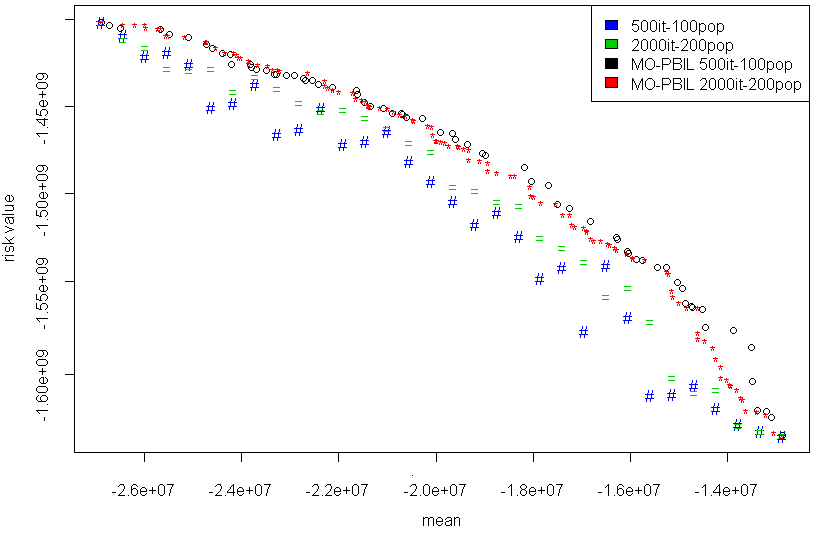 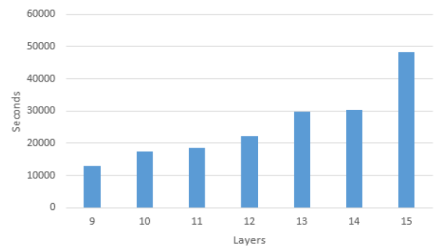 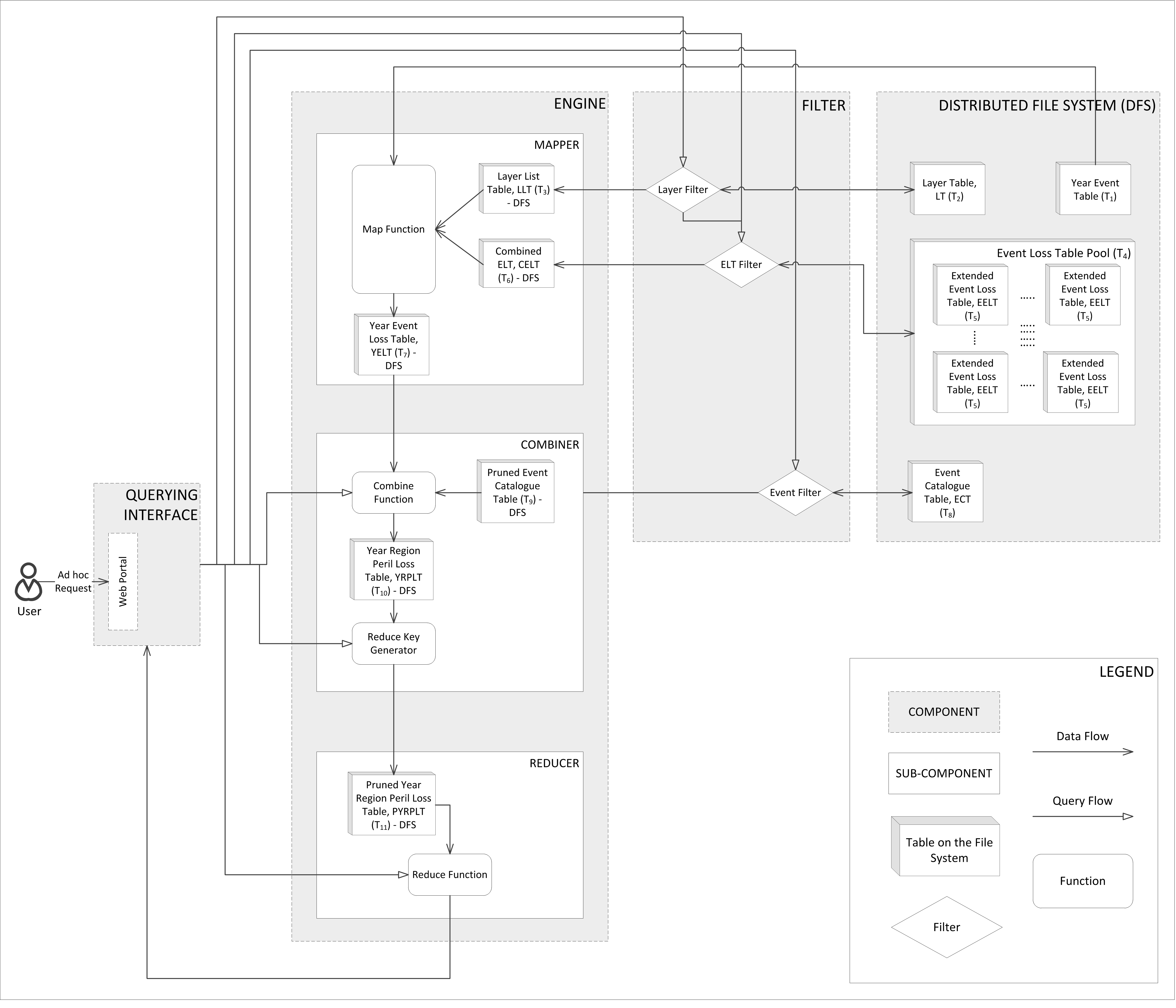 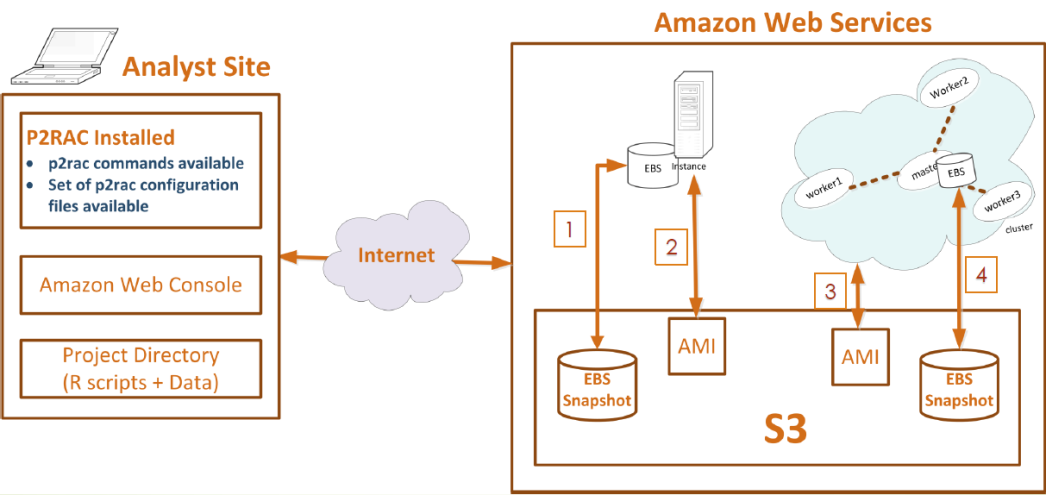